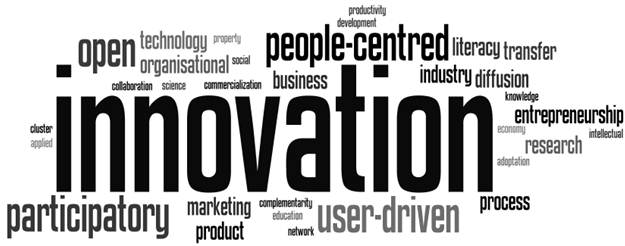 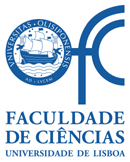 INOVAÇÃO, EMPREENDEDORISMO E TRANSFERÊNCIA DE TECNOLOGIA
FCUL – 2018/2019
Mestrado em Microbiologia
IST/FCUL


AULA 10
27 NovembrO 2018
Helena Vieira
Copyright ©
2nd K2B PITCH
BUSINESS MODEL